КУЛЬТУРА 
в 1920-1930-е гг.
Культура – это всё, что создано разумом и руками человека
Первые десятилетия ХХ в. – ощущения кризиса и
распада окружающего мира.
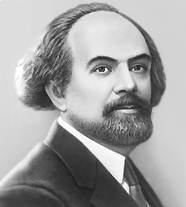 Бердяев Н.А.
«Конец Европы»
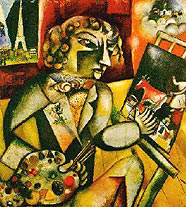 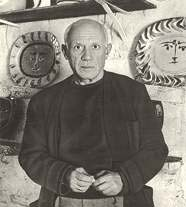 ЖИВОПИСЬ
М.ШАГАЛ. «Автопортрет с семью пальцами»
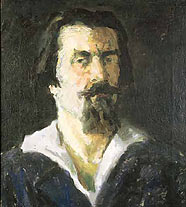 П.ПИКАССО
«ЖЕНЩИНА В КРЕСЛЕ»
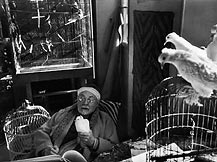 К.МАЛЕВИЧ
«СУПРЕМАТИЗМ»
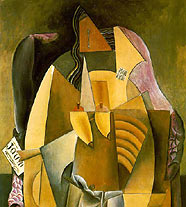 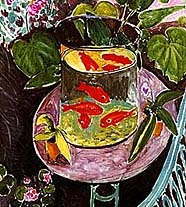 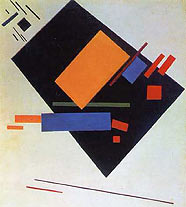 А. МАТИСС «КРАСНЫЕ РЫБКИ»
МОДЕРН – искусство создает прекрасное и привносит его в жизнь, которая сама по себе не слишком хороша и привлекательна. Синтез архитектуры, живописи, графики.
  МОДЕРНИЗМ – отрицание основ и идеалов реализма, поиск новых художественных средств и форм.
Кубизм
Абстракционизм
Фовизм
Сюрреализм
Поэзия Америки
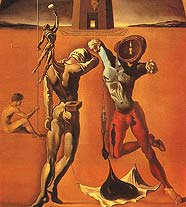 САЛЬВАДОР   ДАЛИ
Портрет Пикассо
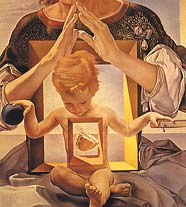 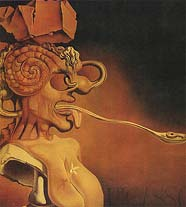 Мадонна порта Льигат
ЛИТЕРАТУРА
АНТИВОЕННАЯ  НАПРАВЛЕННОСТЬ
 ЗА СОЦИАЛЬНОЕ  И НАЦИОНАЛЬНОЕ ОСВОБОЖДЕНИЕ
 ПРОТИВ НЕРАВЕНСТВА И НЕСПРАВЕДЛИВОСТИ
 ИДЕОЛОГИЗАЦИЯ И ПОЛИТИЗАЦИЯ КУЛЬТУРЫ
МАССОВАЯ КУЛЬТУРА
АРХИТЕКТУРА: КОНСТРУКТИВИЗМ  - правильная 
геометрическая форма, «ленточные» окна, плоская крыша для сада, опорные столбы  ( Ш.Э. ЛЕ КОРБЮЗЬЕ)
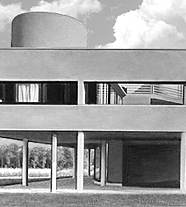 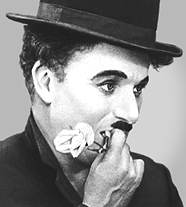 КИНЕМАТОГРАФ:  ЗВУКОВОЕ КИНО,
 ГОЛЛИВУДСКИЕ ФИЛЬМЫ
 МУЗЫКА: ОПЕРЫ, СИМФОНИИ, ДЖАЗ, МЮЗИКЛ
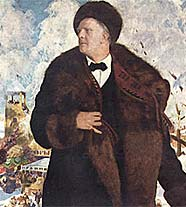